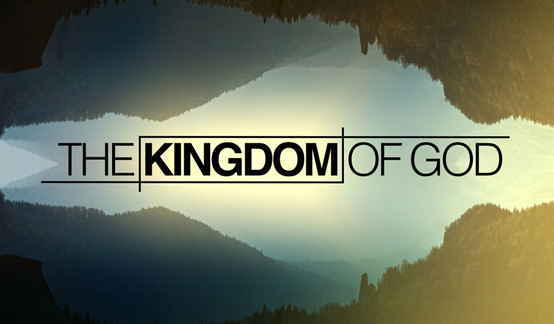 The Kingdom of Heaven
Matt 3:2 – “Repent, for the kingdom of heaven is at hand.”
Luke 4:43 – “I must preach the kingdom of God to the other cities also, for I was sent for this purpose.”
Matt 10:7 – “And as you go, preach, saying, ‘The kingdom of heaven is at hand.’”
Luke 9:2 – “And He sent them out to proclaim the kingdom of God and to perform healing.”
Luke 10:9 – “heal those in it who are sick, and say to them, ‘The kingdom of God has come near to you.’”
Luke 9:60 – “Allow the dead to bury their own dead; but as for you, go and proclaim everywhere the kingdom of God.”
Matt 24:14 – “This gospel of the kingdom shall be preached in the whole world as a testimony to all the nations, and then the end will come.”
Col 1:13 – “For He rescued us from the domain of darkness, and transferred us to the kingdom of His beloved Son”
Kingdom Characteristics
A King
John 18:36 – “My kingdom is not of this world. If My kingdom were of this world, then My servants would be fighting so that I would not be handed over to the Jews; but as it is, My kingdom is not of this realm.”
Kingdom Characteristics
A King
Subjects
Matt 21:43 – “Therefore I say to you, the kingdom of God will be taken away from you and given to a people, producing the fruit of it.”
Gal 3:28-29 – “There is neither Jew nor Greek, there is neither slave nor free man, there is neither male nor female; for you are all one in Christ Jesus. And if you belong to Christ, then you are Abraham’s descendants, heirs according to promise.”
1 Pet 2:9-10 – “But you are a chosen race, a royal priesthood, a holy nation, a people for God’s own possession, so that you may proclaim the excellencies of Him who has called you out of darkness into His marvelous light; for you once were not a people, but now you are the people of God; you had not received mercy, but now you have received mercy.”
Kingdom Characteristics
A King
Subjects
Boundaries
Luke 17:20-21 – “Now having been questioned by the Pharisees as to when the kingdom of God was coming, He answered them and said, ‘The kingdom of God is not coming with signs to be observed; nor will they say, ‘Look, here it is!’ or, ‘There it is!’ For behold, the kingdom of God is in your midst.”
Kingdom Demands
We Are To Act Like a Kingdom
Acts 2:44-47 – “And all those who had believed were together and had all things in common; and they began selling their property and possessions and were sharing them with all, as anyone might have need. Day by day continuing with one mind in the temple, and breaking bread from house to house, they were taking their meals together with gladness and sincerity of heart, praising God and having favor with all the people. And the Lord was adding to their number day by day those who were being saved.”
Kingdom Demands
We Are To Act Like a Kingdom
Complete Loyalty
Matt 12:30 – “He who is not with Me is against Me; and he who does not gather with Me scatters.”
Matt 10:37-39 – “He who loves father or mother more than Me is not worthy of Me; and he who loves son or daughter more than Me is not worthy of Me. And he who does not take his cross and follow after Me is not worthy of Me. He who has found his life will lose it, and he who has lost his life for My sake will find it.”
Luke 14:33 – “So then, none of you can be My disciple who does not give up all his own possessions.”
Luke 9:62 – “No one, after putting his hand to the plow and looking back, is fit for the kingdom of God.”
Kingdom Demands
We Are To Act Like a Kingdom
Complete Loyalty
Boundaries
John 14:15 – “If you love Me, you will keep My commandments.”
John 14:21 – “He who has My commandments and keeps them is the one who loves Me; and he who loves Me will be loved by My Father, and I will love him and will disclose Myself to him.”
John 14:23-24 – “Jesus answered and said to him, “If anyone loves Me, he will keep My word; and My Father will love him, and We will come to him and make Our abode with him. He who does not love Me does not keep My words; and the word which you hear is not Mine, but the Father’s who sent Me.”
John 15:10 – “If you keep My commandments, you will abide in My love; just as I have kept My Father’s commandments and abide in His love.”
John 15:14 – “You are My friends if you do what I command you.”